Healthy communication
SsE HV Pittsburgh
Sense control
Speak no evil
Hear no evil
See no evil
Do no evil
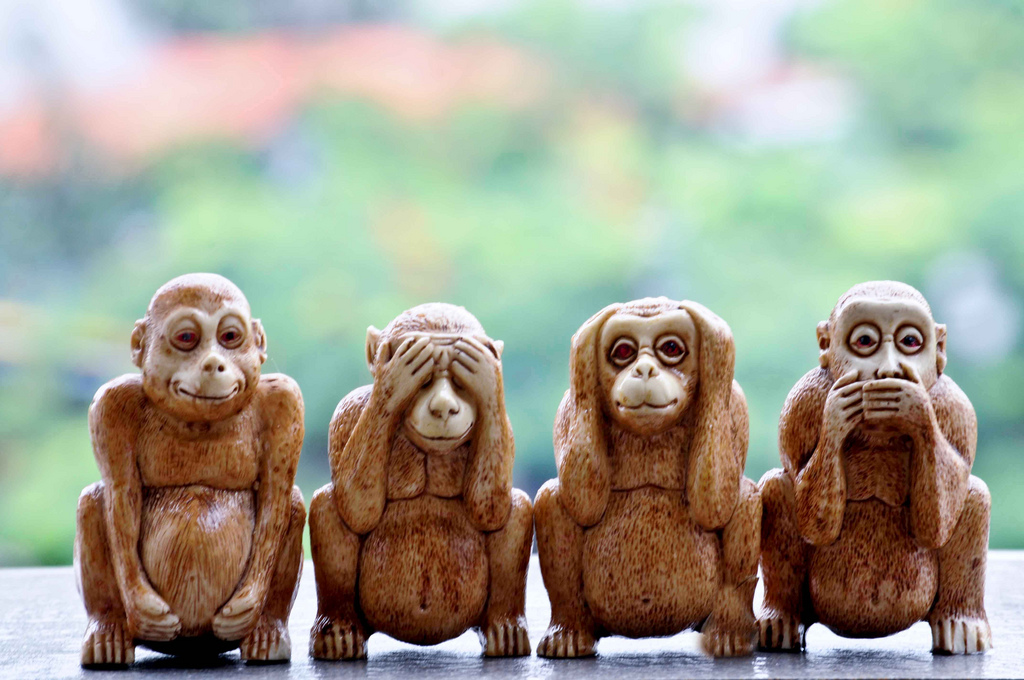 Controlling your tongue
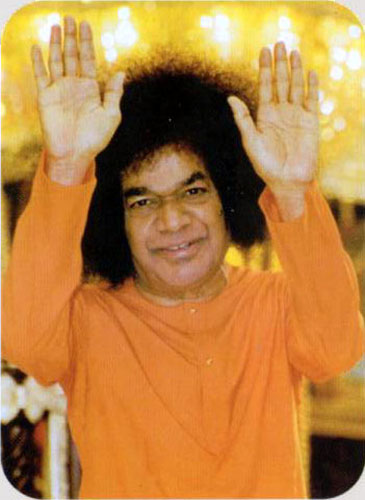 Think before you speak

“Before you speak, ask yourself: Is it kind, is it necessary, is it true, does it improve the silence?”
The power of words
Have a lasting effect
Can be used to lift people up
Can be used to put people down
We have to do our best to make sure we never use words in a way that would be hurtful
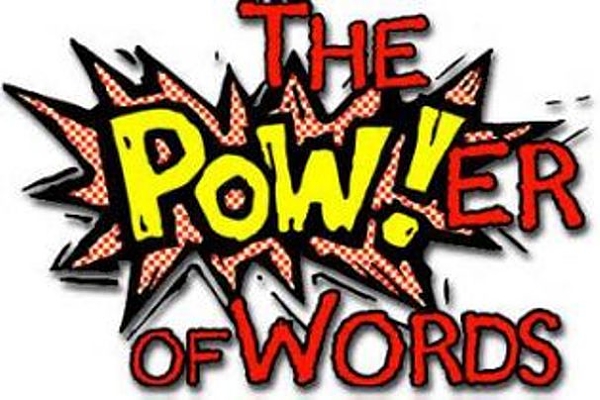 How?
When you feel anger, hatred, ego, or pride…

Leave the situation
Sit in silence
Take deep breaths
Look into a mirror
Force a laugh or smile
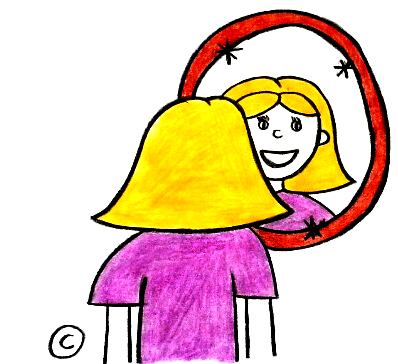 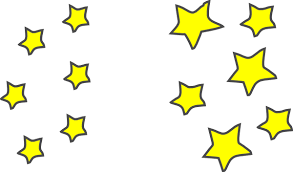 How?
When you feel insulted/ put down…

Do not let your emotions take over 
You have two choices:
Ignore what they said, do not let it affect you
Speak up in a respectful and careful manor

All that matters is who you are and how you believe in yourself, what others say cannot bring you down
Build bridges not fences
Do not add fuel to the fire
Better the situation if possible
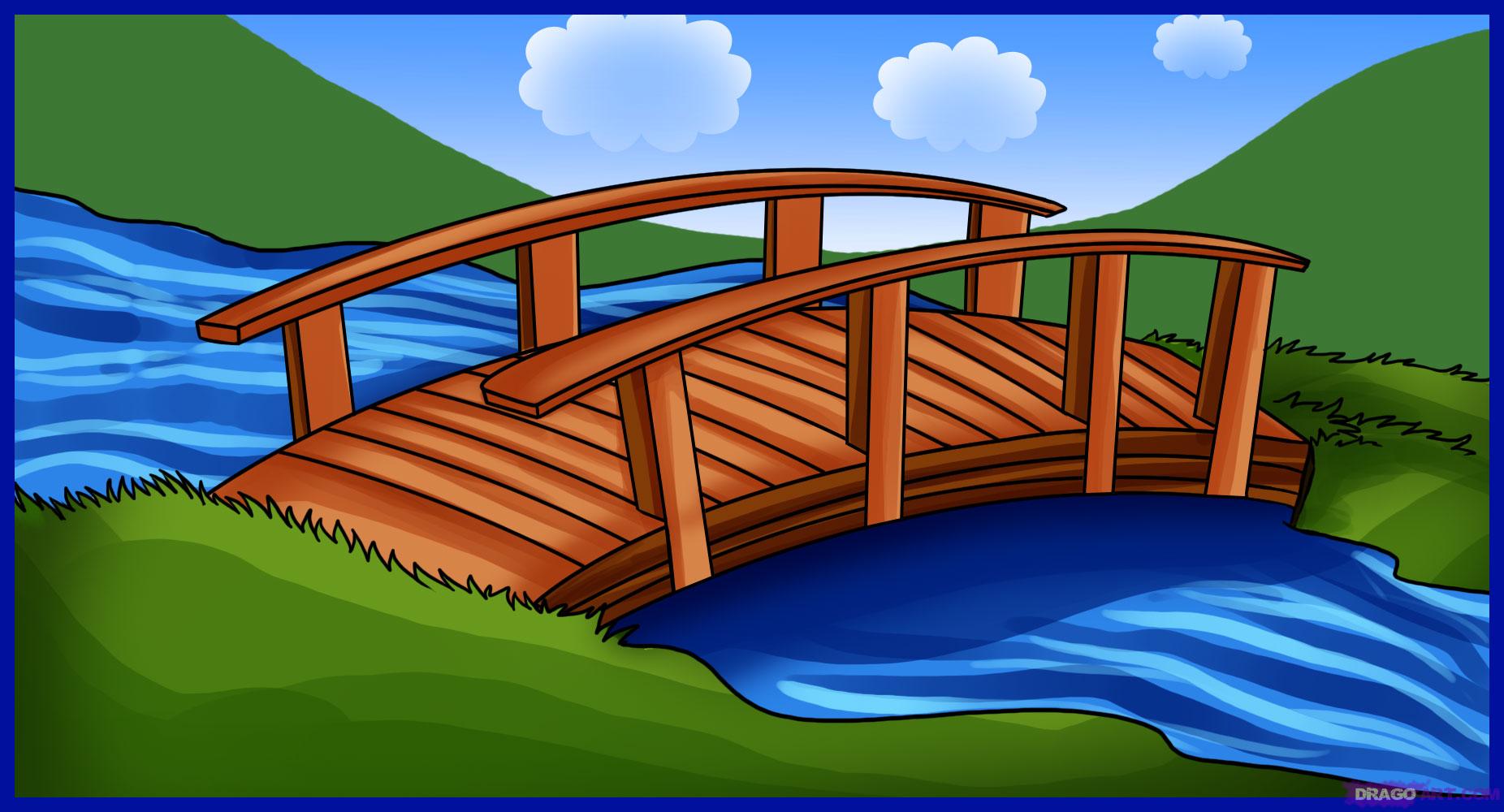 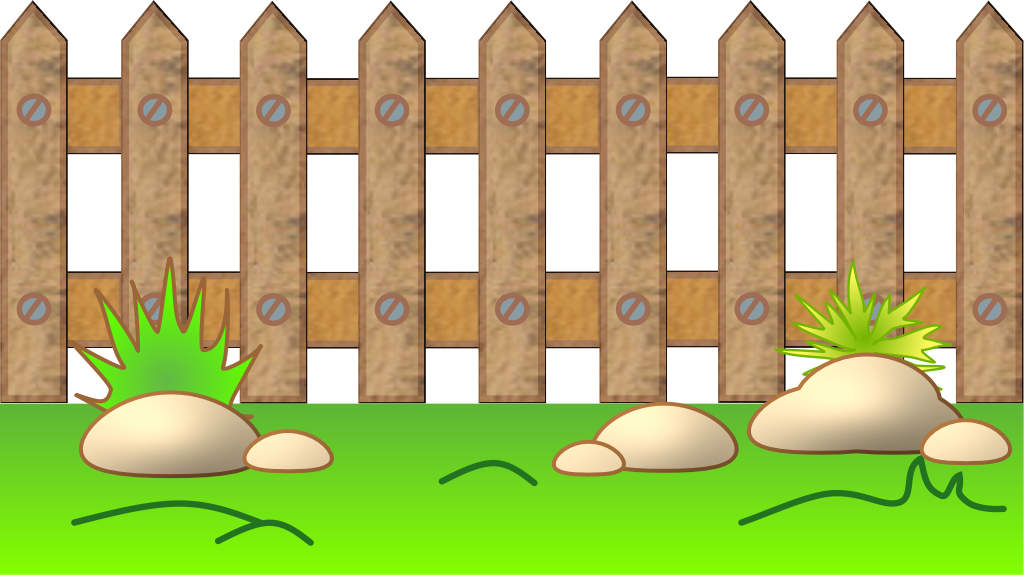 Role play
Acting out different real life scenarios 
How to appropriately handle each one
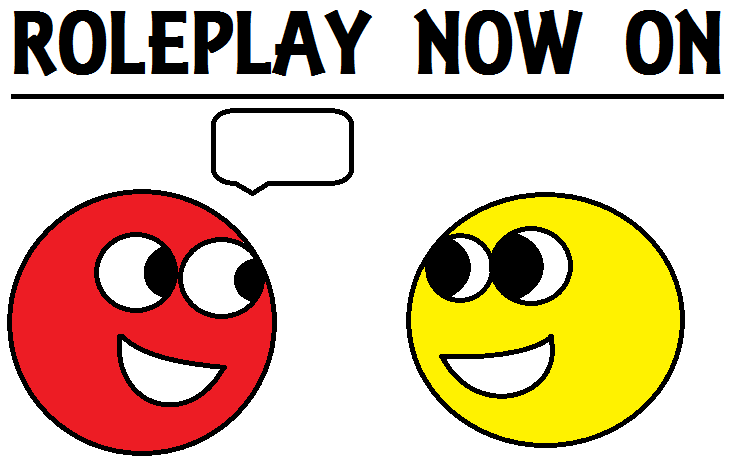 communicating
Never start sentences with “you” instead replace them with “I”

Use phrases such as
I feel… when you…
I need you to…
I am willing to… in exchange

Communicating effectively 
Not directly attacking the other person
Compromise is key
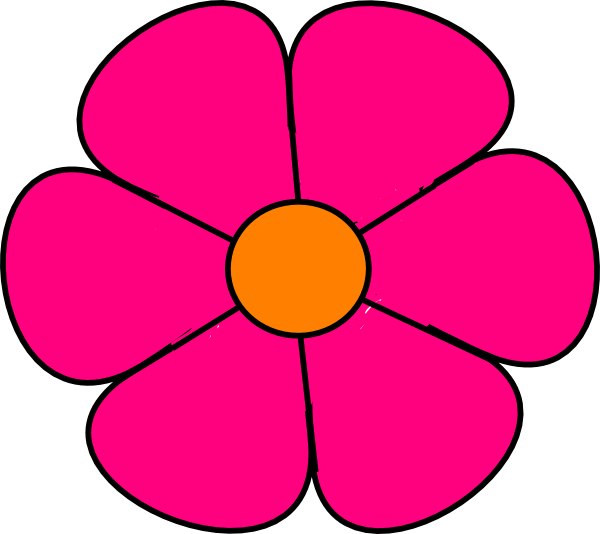 Basic guidelines
Keep to the current moment
Use “I” statements
Deal with conflict 
Take a break if necessary
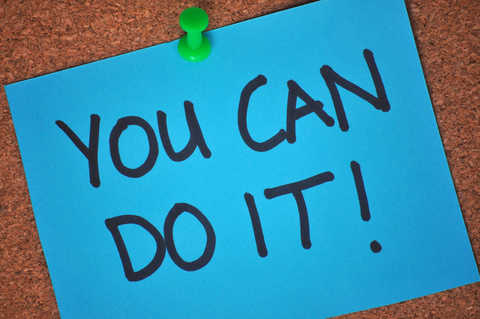 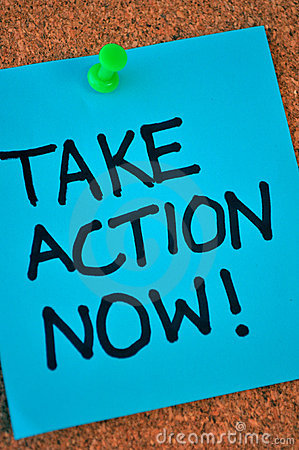 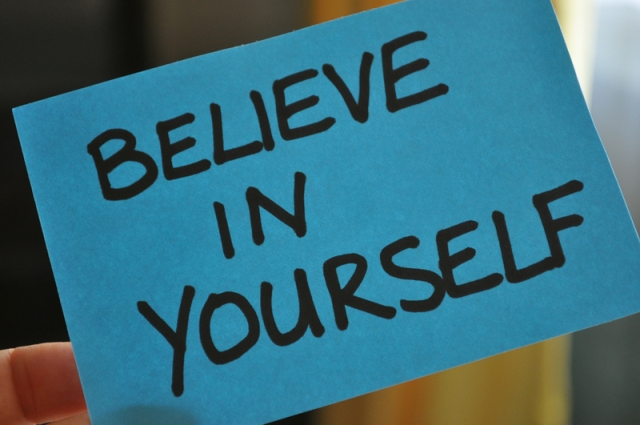 SAI Ram
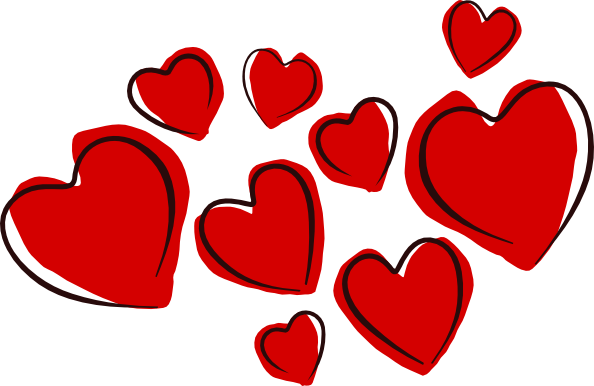 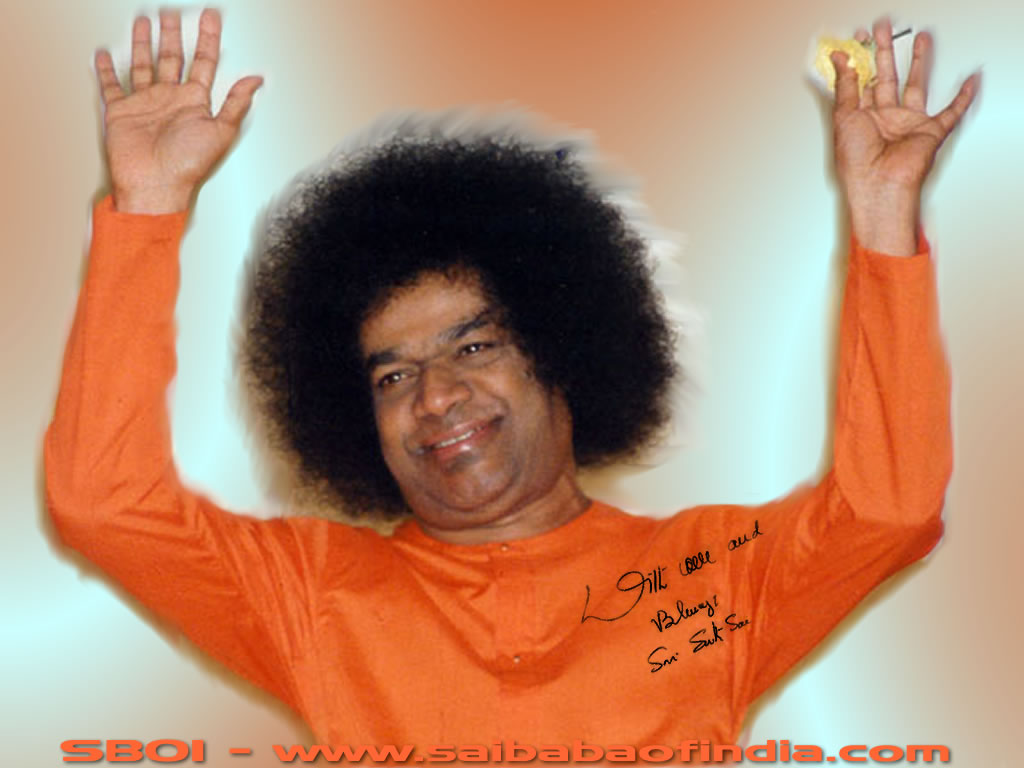 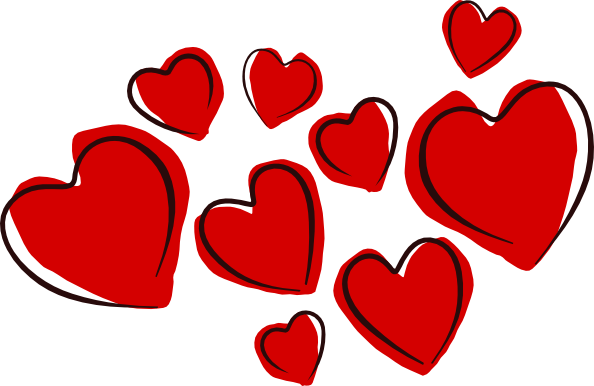 “God, grant me the serenity to accept the things I cannot change, the courage to change the things I can, and wisdom to know the difference.”